CHÀO MỪNG 
QUÝ THẦY CÔ 
CÙNG CÁC EM HỌC SINH
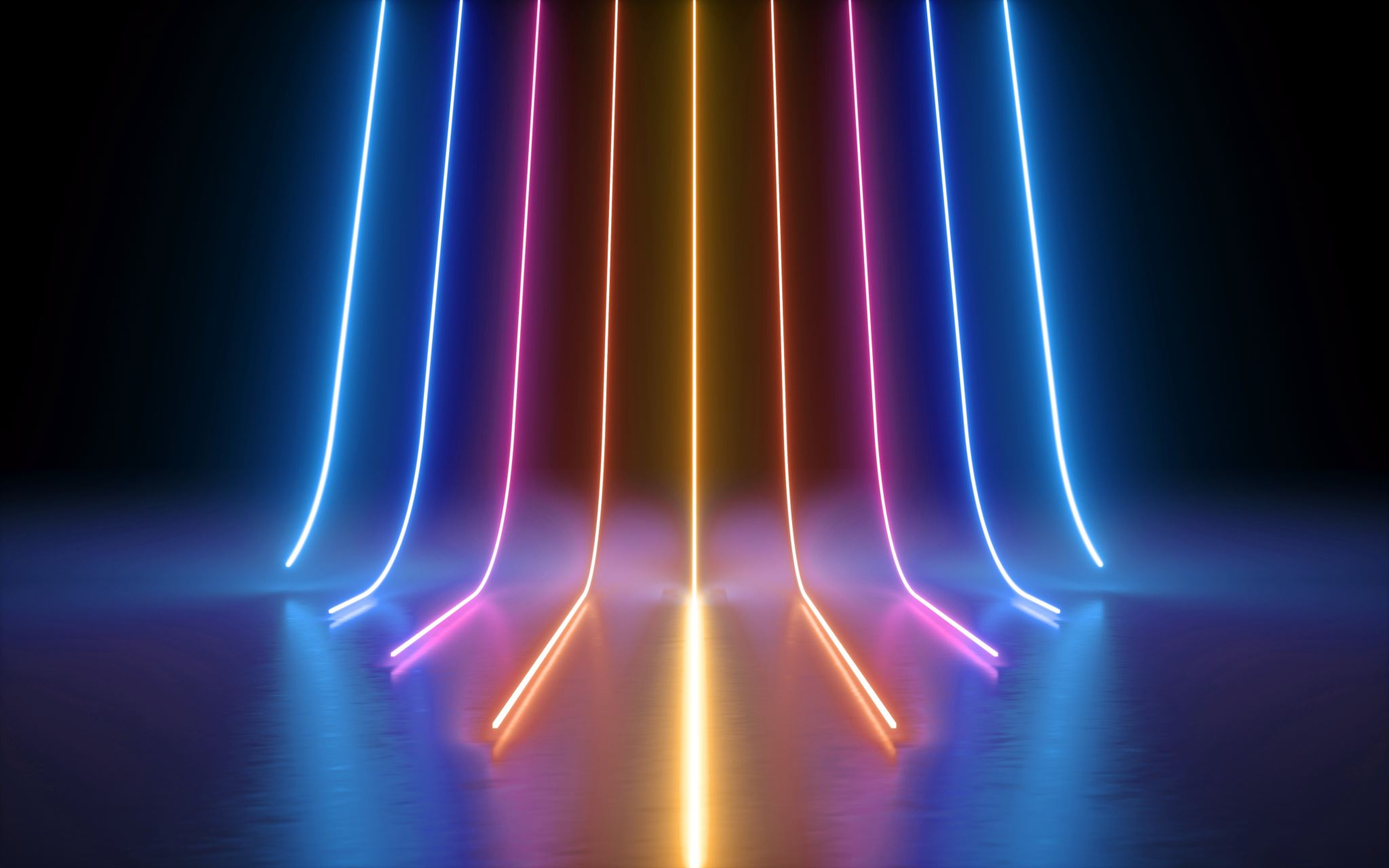 LỊCH SỬ ĐỊA LÝ 9
LỊCH SỬ ĐỊA LÝ 9
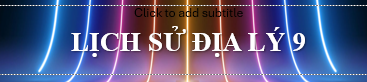 CHƯƠNG 2
CHƯƠNG4
CHƯƠNG6
Việt Nam từ năm 1945 đến năm 1991
Việt Nam từ năm 1918-1945
Việt Nam từ năm 1991 đến nay
CHƯƠNG3
CHƯƠNG5
CHƯƠNG7
CHƯƠNG 1
Thế giới từ năm 1945 đến năm 1991
Thế giới từ năm 1991 đến nay
Cách mạng khoa học kĩ thuật
Thế giới từ năm 1918-1945
KHỞI ĐỘNG
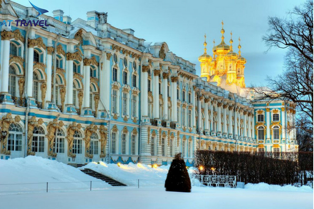 Đây là nơi chính phủ tư sản lâm thời bị bắt vào tháng 10/1917. Đúng hay Sai?
ĐÚNG
Cung điện Mùa Đông
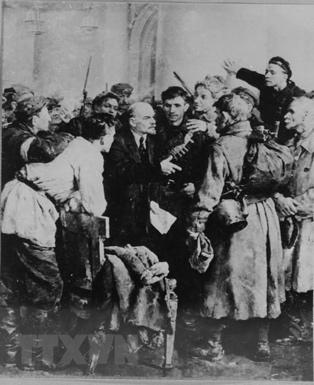 Lê-nin đến điện Xmô-nưi trực tiếp chỉ huy cuộc khởi nghĩa 24/10/1917
Đúng hay Sai.
ĐÚNG
Điện  Xmô-nưi
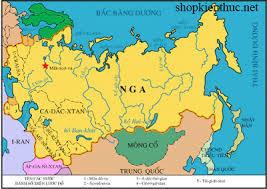 Sau Cách mạng tháng Hai 1917, nước Nga đã rút ra khỏi Chiến tranh thế giới thứ nhất.
Đúng hay Sai
SAI
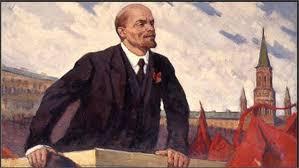 Sau Cách mạng Tháng Mười, Lê-nin rút lui và không lãnh đạo đất nước Nga.
Đúng hay Sai.
SAI
Đây là nhà máy thuỷ điện nào?
Nhà máy Đni-ép được khởi công xây dựng năm 1927
CHƯƠNG I. THẾ GIỚI TỪ NĂM 1918 ĐẾN NĂM 1945
BÀI 1. NƯỚC NGA VÀ LIÊN XÔ TỪ NĂM 1918 ĐẾN NĂM 1945
- Nêu được những nét chính về nước Nga trước khi Liên Xô được thành lập
- Trình bày được những thành tự và chỉ ra được những hạn chế của công cuộc xây dựng chủ nghĩa xã hội ở Liên Xô
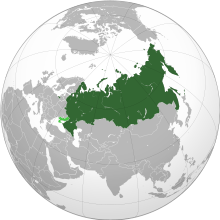 BÀI 1. NƯỚC NGA VÀ LIÊN XÔ TỪ NĂM 1918 ĐẾN NĂM 1945
1.
2.
Liên Xô từ năm 1922 đến năm 1945
1. Tình hình nước Nga Xô viết trước khi Liên Xô thành lập (1918 – 1922)
LIÊN XÔ
NGA
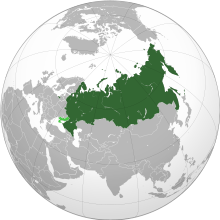 RE
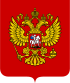 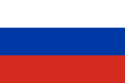 BÀI 1. NƯỚC NGA VÀ LIÊN XÔ TỪ NĂM 1918 ĐẾN NĂM 1945
1. Tình hình nước Nga Xô viết trước khi Liên Xô thành lập (1918 – 1922)
Theo dõi video và đọc thông tin sgk hoàn thành bài tập
Theo dõi video và sử dụng thông tin trong SGK để vẽ sơ đồ tư duy thể hiện những nét chính về tình hình nước  Nga Xô viết trước khi Liên Xô thành lập (1918 – 1922).
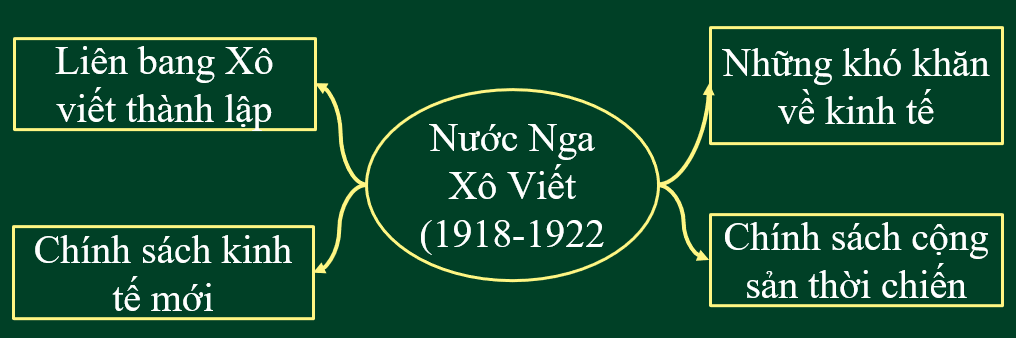 Sử dụng thông tin trong SGK để vẽ sơ đồ tư duy thể hiện những nét chính về tình hình nước  Nga Xô viết trước khi Liên Xô thành lập (1918 – 1922).
Thực trang:…..
Tên :……….
Thành viên:………
Nguyên nhân:….
Những khó khăn về kinh tế
Liên bang Xô viết thành lập
Nước Nga Xô Viết (1918-1922
Chính sách cộng sản thời chiến
Chính sách kinh tế mới
Lý do:……….
Lý do:……….
Nội dung:………
Nội dung:………
Kinh tế suy giảm
Do hậu quả của chiến tranh
Những khó khăn về kinh tế
Liên bang Xô viết thành lập
Nước Nga Xô Viết (1918-1922
Chính sách cộng sản thời chiến
Chính sách kinh tế mới
1. Tình hình nước Nga Xô viết trước khi Liên Xô thành lập (1918 – 1922
Quân Anh
Mu-rơ-man- xcơ
BIỂN NA UY
Ác-khan-ghen-xcơ
(1919)
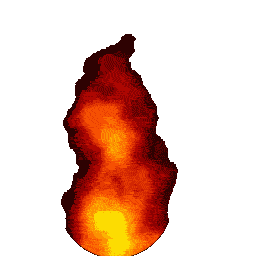 (1919)
Quân I-u-đê-nhích
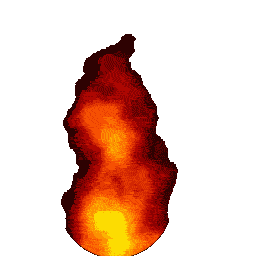 Quân Côn-sắc
(1918)
Lược đồ diễn biến chống thù trong, giặc ngoài ở Nga (1918 – 1920)
Pê-tơ-rô-grát
Mát-xcơ-va
(1919)
(1919)
Quân Anh
Nga đã huy động chính sách cộng sản thời chiến
BIỂN CA-XPI
1920
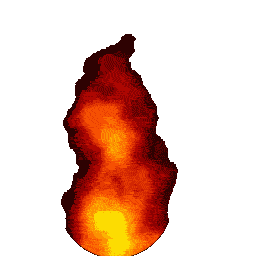 Quân Ba Lan
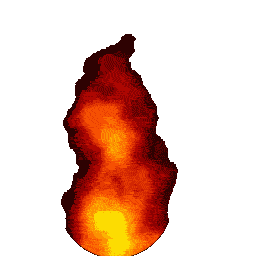 Quân Đê-nhi-kin
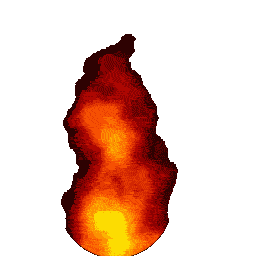 Quân bạch vệ
Quân Vran-ghen
Hồng quân Xô Viết tấn công
Xê-va-xtô-pôn
Quân Đức
Quân đế quốc can thiệp
Ba-cu
Quân Ru-ma-ni
Quân Anh
Quân Pháp
Lãnh thổ do chính quyền cách mạng kiểm soát năm 1919
BIỂN A-DRI-A-TÍCH
BIỂN TI-RÊ-NÊ
Quân Thổ Nhĩ Kỳ
Kinh tế suy giảm
Do hậu quả của chiến tranh
Những khó khăn về kinh tế
Liên bang Xô viết thành lập
Nước Nga Xô Viết (1918-1922
Chính sách cộng sản thời chiến
Chính sách kinh tế mới
Đảm bảo nguồn lương thực cho hồng quân
Trưng thu lương thực thừa. Nhà nước kiểm soát toàn bộ nền kinh tế
Thay đổi chính sách cho phù hợp với thực tế
Bãi bỏ chế độ trưng thu lương thực, được tự do buôn bán
1. Tình hình nước Nga Xô viết trước khi Liên Xô thành lập (1918 – 1922)
Infographic Style
Your Chính sách kinh tế mới
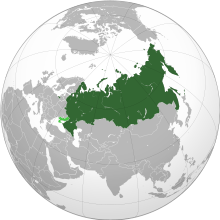 Bãi bỏ chế độ trung thu lương thực thừa thay bằng thu thế lương thực
Cho phép tư nhân mở xí nghiệp nhỏ khuyến khích tư bản nước ngoài đầu tư kinh doanh ở Nga
75%
Thực hiện tự do buôn bán
Liên bang Cộng hoà  xã hội chủ nghĩa Xô viết.
Nga, Bê-lô-rút-xi-a,  U-crai-na và các nước Cộng hoà  Ngoại Cáp-ca-dơ.
Kinh tế suy giảm
Do hậu quả của chiến tranh
Những khó khăn về kinh tế
Liên bang Xô viết thành lập
Nước Nga Xô Viết (1918-1922
Chính sách cộng sản thời chiến
Chính sách kinh tế mới
Đảm bảo nguồn lương thực cho hồng quân
Trưng thu lương thực thừa. Nhà nước kiểm soát toàn bộ nền kinh tế
Thay đổi chính sách cho phù hợp với thực tế
Bãi bỏ chế độ trưng thu lương thực, được tự do buôn bán
BÀI 1. NƯỚC NGA VÀ LIÊN XÔ TỪ NĂM 1918 ĐẾN NĂM 1945
Tháng 12-1922, Liên bang Cộng hoà xã hội chủ nghĩa Xô viết ( gọi tắt là Liên Xô) được thành lập, gồm bốn nước Nga, Be-lo-rút-xi-a, U-crai-na và Ngoại Cáp-ca-dơ
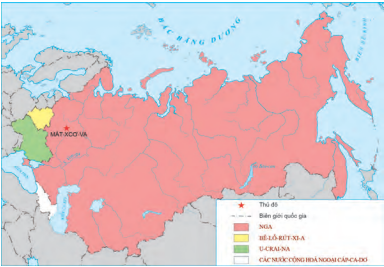 Lược đồ Liên Xô năm 1922
BÀI 1. NƯỚC NGA VÀ LIÊN XÔ TỪ NĂM 1918 ĐẾN NĂM 1945
1. Tình hình nước Nga Xô viết trước khi Liên Xô thành lập (1918 – 1922)
-1918-1920, nhân dân Nga Xô viết phải chiến đấu chống thù trong giặc ngoài
- Đất nước bị chiến tranh tàn phá nặng nề
-Từ tháng 3/1921, bắt đầu thực hiện chính sách kinh tế mới
- Tháng 12/1922 Liên bang Xô viết được thành lập
BÀI 1. NƯỚC NGA VÀ LIÊN XÔ TỪ NĂM 1918 ĐẾN NĂM 1945
1. Tình hình nước Nga Xô viết trước khi Liên Xô thành lập (1918 – 1922)
Theo em sự kiện nào quan trọng nhất trong giai đoạn 1918-1922 của lịch sử nước Nga
01
02
03
Chống thù trong giặc ngoài ( 1918- 1920
Chính sách kinh tế mới ( tháng 3-1921)
Liên bang Xô viết thành lập
BÀI 1. NƯỚC NGA VÀ LIÊN XÔ TỪ NĂM 1918 ĐẾN NĂM 1945
2. Liên Xô từ năm 1922 đến năm 1945
? Tư liệu 1.1 và 1.2 phản ánh trọng tâm phát triển của Liên Xô trong lĩnh vực kinh tế nào?
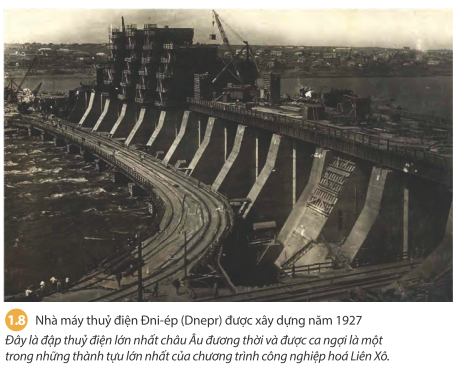 Công nghiệp nặng.
H1.2
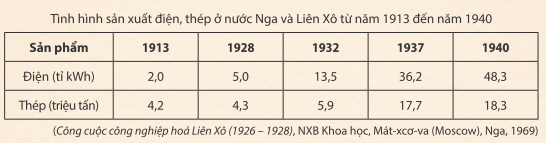 H1.1
BÀI 1. NƯỚC NGA VÀ LIÊN XÔ TỪ NĂM 1918 ĐẾN NĂM 1945
2. Liên Xô từ năm 1922 đến năm 1945
Hình thức sản xuất: nông trang tập thể; nông trường quốc doanh.
 Tư liệu lao động:  cơ giới hoá trong lĩnh vực nông nghiệp
. Tư liệu này  phản ánh thành tựu nào của Liên Xô trong lĩnh vực nông nghiệp?
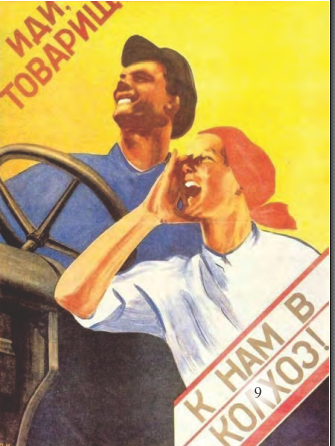 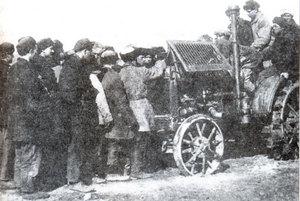 “Hãy đến đây đồng chí ơi! 
 Tham gia nông trang cùng chúng tôi”
BÀI 1. NƯỚC NGA VÀ LIÊN XÔ TỪ NĂM 1918 ĐẾN NĂM 1945
2. Liên Xô từ năm 1922 đến năm 1945
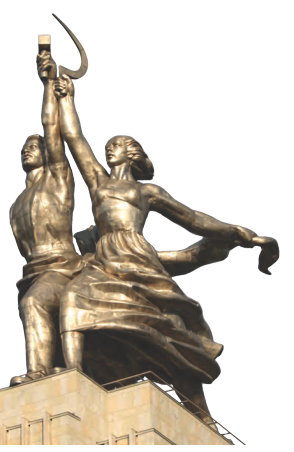 Tư liệu này phản ánh thành tựu nào của Liên Xô trong công cuộc xây dựng chủ nghĩa xã hội?
Thành lập khối liên minh công – nông vững chắc, nền tảng của xã hội Xô viết..
Tượng công – nông liên minh (1936), 
 biểu tượng cho sự lớn mạnh của nước Nga Xô viết  giai đoạn 1918 – 1945
BÀI 1. NƯỚC NGA VÀ LIÊN XÔ TỪ NĂM 1918 ĐẾN NĂM 1945
2. Liên Xô từ năm 1922 đến năm 1945
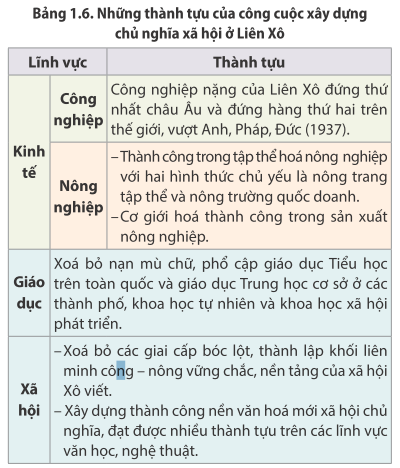 Hãy dựa vào thông tin bảng bên hãy ghép những thông tin để hoàn thành sơ tư duy đồ hoàn chỉnh về những thành tựu trong công cuộc xây dựng CNXH của Liên Xô
Hãy ghép những thông tin để hoàn thành sơ tư duy đồ hoàn chỉnh
ĐỨNG ĐẦU CHÂU ÂU
KINH TẾ
THỨ HAI THẾ GIỜI
TẬP THỂ HOÁ NÔNG NGHIỆP
THÀNH TỰU TRONG  XÂY DỰNG CNXH
QUY MÔ SẢN XUẤT LỚN
VĂN HOÁ GIÁO DỤC
XÓA NẠN MÙ CHŨ
CÔNG NGHIỆP
PHÁT TRIỂN GIÁO DỤC THỐNG NHẤT
XÃ HỘI
XOÁ BỎ TẦNG LỚP BÓC LỘT
NÔNG NGHIỆP
CẢI THIỆN ĐỜI SỐNG NHÂN DÂN
BÀI 1. NƯỚC NGA VÀ LIÊN XÔ TỪ NĂM 1918 ĐẾN NĂM 1945
2. Liên Xô từ năm 1922 đến năm 1945
Đạt được nhiều thành tựu trong công cuộc xây dựng chủ nghĩa xã hội
+ Kinh tế: sản lượng công nghiệp đứng đầu châu Âu, đứng thứ hai thế giới (sau Mĩ). Nông nghiệp tiến hành tập thể hoá
+ Văn hóa - giáo dục: thanh toán nạn mù chữ, phát triển hệ thống giáo dục quốc dân, đạt nhiều thành tưụ rực rỡ về khoa học - kĩ thuật và văn hoá nghệ thuật
+ Xã hội: các giai cấp bóc lột đã bị xoá bỏ.
BÀI 1. NƯỚC NGA VÀ LIÊN XÔ TỪ NĂM 1918 ĐẾN NĂM 1945
2. Liên Xô từ năm 1922 đến năm 1945
Hạn chế của công cuộc xây dựng chủ nghĩa xã hội ở Liên Xô là gì?
- Nóng vội, thiếu dân chủ trong quá trình tập thể hoá nông nghiệp
- Chưa chú trọng đúng mức đến việc nâng cao đời sống nhân dân
-Mất cân đối giữa công nghiệp và nông nghiệp…
[Speaker Notes: Thiếu tôn trọng trong tập thể hoá nông nghiệp, nông dân mất quyền dân chủ]
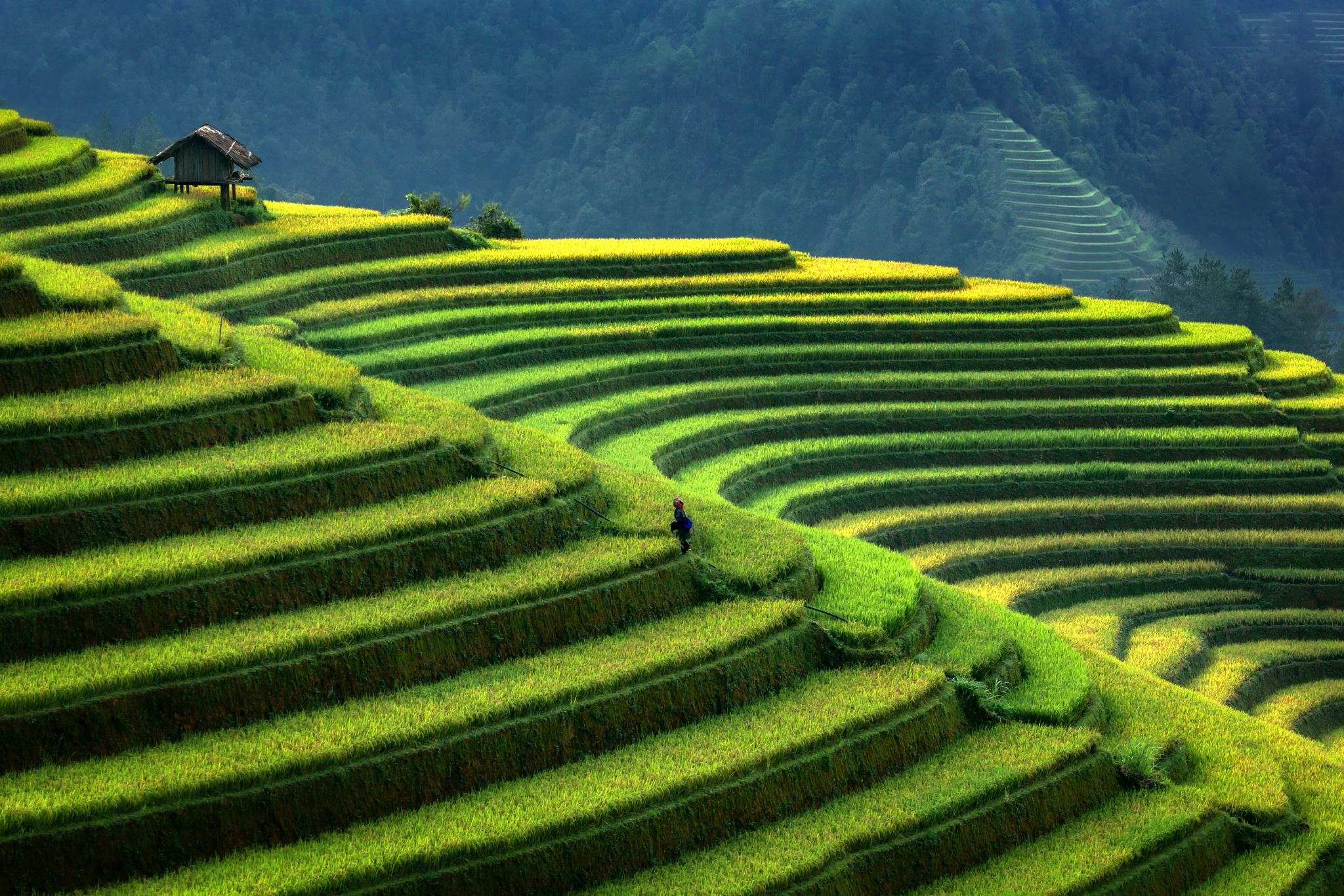 HOẠT ĐỘNG LUYỆN TẬP
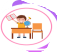 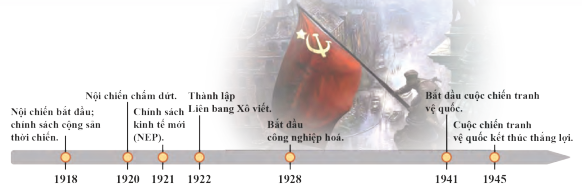 NỐI Ý: Các giai đoạn lịch sử nước Nga Liên Xô từ năm 1918-1945
1- D
2- C
3- B
4- A
HOẠT ĐỘNG VẬN DỤNG
Tìm hiểu quan hệ giữa Nga và Ucrai na hiện nay
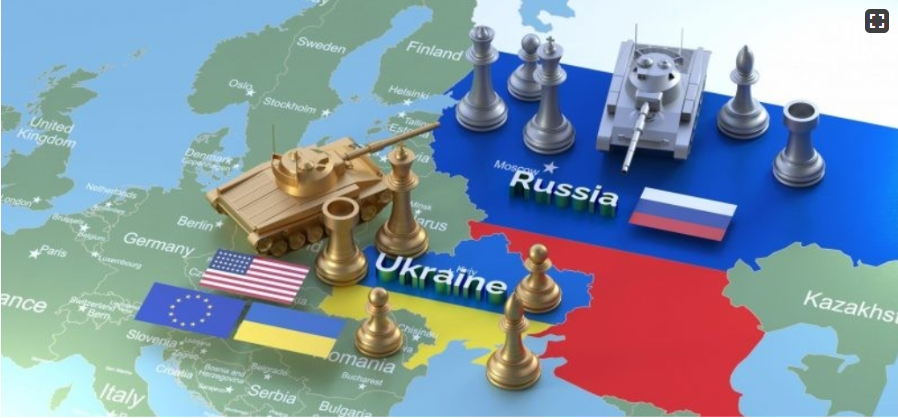 2014 đến 2022,
Quan hệ đối đầu nghiêm trọng
1992-2012,
hợp tác song phương và trao đổi trên tinh thần láng giềng hữu nghị
03
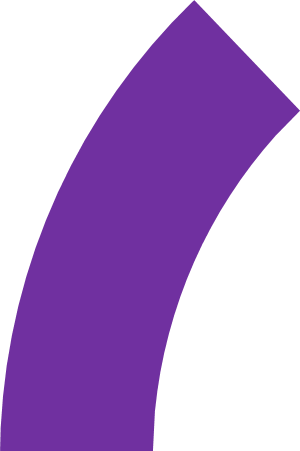 04
02
14/2/1992
2-2022
Quan hệ song phương Nga-Ukraine được thiết lập
Nga-Ukraine xung đột vũ trang
01
Quan hệ Nga-Ukraine
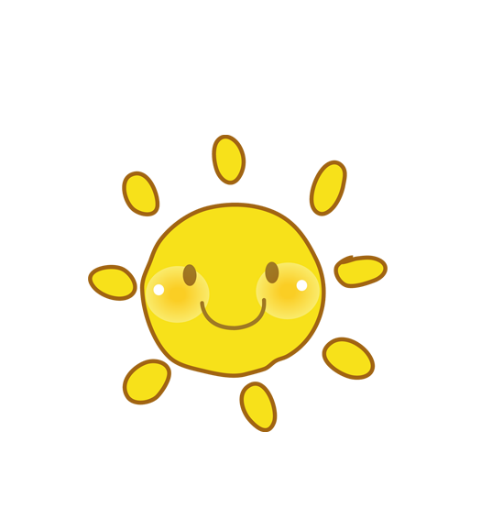 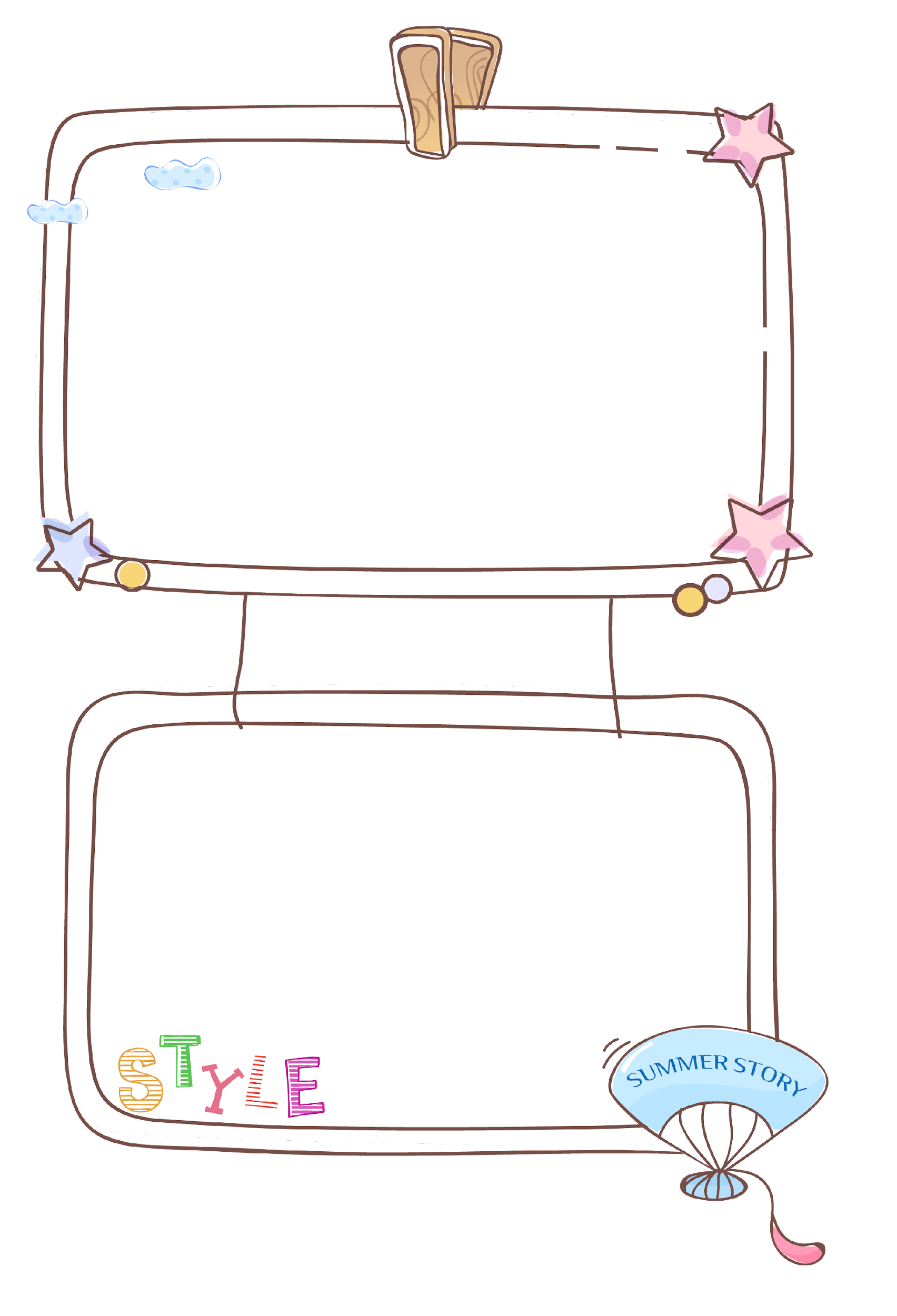 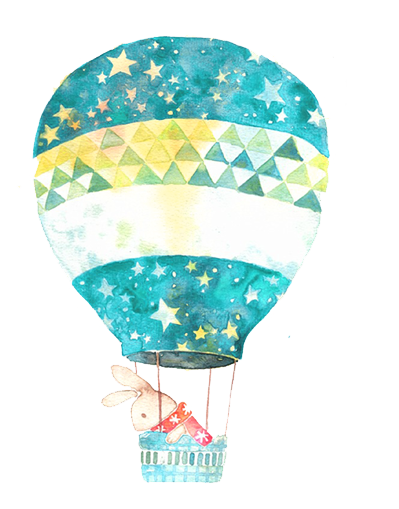 DẶN DÒ
Tìm hiểu bài 2: Châu Âu và nước Mỹ
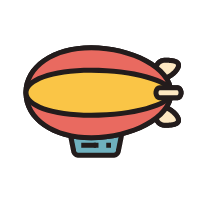 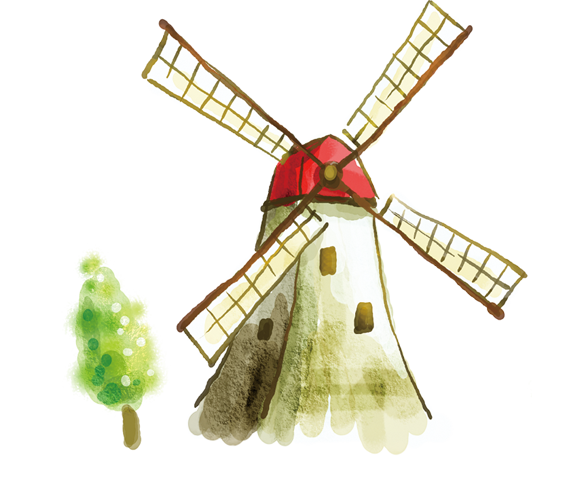 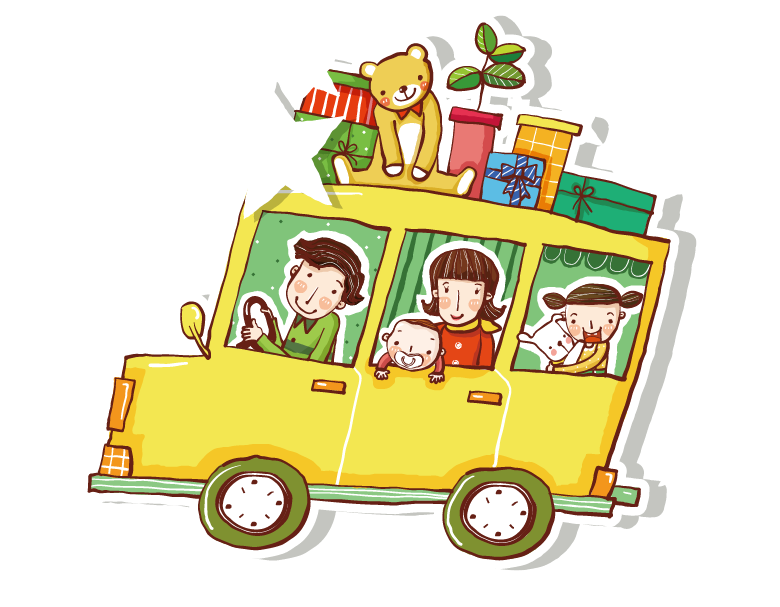